CS 3410 - Spring 2014Prelim 2 Review
Prelim 2 Coverage
Calling Conventions
Linkers
Caches
Virtual Memory
Traps
Multicore Architectures
Synchronization
Calling Convention
Prelim 2, 2013sp, Q5:
Translate the following C code to MIPS assembly:
int foo(int a, int b, int c, int d, int e) {
	int tmp = (a|b) – (d&e);
	int q = littlefoo(tmp);
	int z = bigfoo(q,tmp,a,b,c);
	return tmp + q – z;
}
Calling Convention (cont.)
int foo(int a, int b, int c, int d, int e) {
	int tmp = (a|b) – (d&e);
	int q = littlefoo(tmp);
	int z = bigfoo(q,tmp,a,b,c);
	return tmp + q – z;
}
Question 1: how many caller/callee save registers for which variables?
	Callee save (need the original value after a function call):
		a, b, c, tmp, q
	Caller save (do not need to preserve in a function call):
		d ($a3), e, z ($v0)
Question 2: how many outgoing arguments we should leave space for?
	5: bigfoo(q, tmp, a, b, c)
Question 3: what is the stack frame size?
	ra + fp + 5 callee-save + 5 outgoing args = 12 words = 48 bytes
Calling Convention (cont.)
int foo(int a, int b, int c, int d, int e) {
	int tmp = (a|b) – (d&e);
	int q = littlefoo(tmp);
	int z = bigfoo(q,tmp,a,b,c);
	return tmp + q – z;
}
#prolog
ADDIU $sp, $sp, -48 # (== 5x outgoing args, 5x $sxx, $ra, $fp)
SW $ra, 44($sp)
SW $fp, 40($sp)
SW $s0, 36($sp) # store, then $s0 = a
SW $s1, 32($sp) # store, then $s1 = b
SW $s2, 28($sp) # store, then $s2 = c
SW $s3, 24($sp) # store, then $s3 = tmp = (a|b) – (d&e)
SW $s4, 20($sp) # store, then $s4 = q = littlefoo(tmp)
ADDIU $fp, $sp, 44
Calling Convention (cont.)
int foo(int a, int b, int c, int d, int e) {
	int tmp = (a|b) – (d&e);
	int q = littlefoo(tmp);
	int z = bigfoo(q,tmp,a,b,c);
	return tmp + q – z;
}
#Initializing local variables
MOVE $s0, $a0 
MOVE $s1, $a1 
MOVE $s2, $a2 
OR $t0, $s0, $s1 # $t0 = (a|b) 
LW $t1, 64($sp) # 64 = 48(own stack) + 16(5th arg in parent) 
AND $t1, $a3, $t1 # $t1 = (d&e) 
SUB $s3, $t0, $t1 # $s3 = tmp = (a|b) – (d&e)
Calling Convention (cont.)
int foo(int a, int b, int c, int d, int e) {
	int tmp = (a|b) – (d&e);
	int q = littlefoo(tmp);
	int z = bigfoo(q,tmp,a,b,c);
	return tmp + q – z;
}
#Calling littlefoo
MOVE $a0, $s3 # $a0 = tmp 
JAL littlefoo 
NOP

#Calling bigfoo
MOVE $s4, $v0 # $s4 = q = littlefoo(tmp) 
MOVE $a0, $s4 # $a0 = $s4 = q 
MOVE $a1, $s3 # $a1 = $s3 = tmp 
MOVE $a2, $s0 # $a2 = $s0 = a 
MOVE $a3, $s2 # $a3 = $s1 = b 
SW $s2, 16($sp) # 5th arg = $s2 = c 
JAL bigfoo # bigfoo(q,tmp,a,b,c) 
NOP
Calling Convention (cont.)
int foo(int a, int b, int c, int d, int e) {
	int tmp = (a|b) – (d&e);
	int q = littlefoo(tmp);
	int z = bigfoo(q,tmp,a,b,c);
	return tmp + q – z;
}
#Generating return value
ADD $t0, $s3, $s4 # $t0 = tmp + q 
SUB $v0, $t0, $v0 # $v0 = $t0 – z = (tmp + q) – z

#epilog 
LW $s4, 20($sp) 
LW $s3, 24($sp) 
LW $s2, 28($sp) 
LW $s1, 32($sp) 
LW $s0, 36($sp) 
LW $fp, 40($sp) 
LW $ra, 44($sp) 
ADDIU $sp, $sp, 48 
JR $ra 
NOP
Linkers and Program Layout
Prelim 2, 2012sp, Q2b:
The global pointer, $gp, is usually initialized to the middle of the global data segment. Why the middle? 
	Load and store instructions use signed offsets. Having $gp point to the middle of the data segment allows a full 2^16 byte range of memory to be accessed using positive and negative offsets from $gp.
Linkers and Program Layout
Prelim 2, 2012sp, Q2c:
Bob links his Hello World program against 9001 static libraries. Amazingly, this works without any collisions. Why? 
   The linker chooses addresses for each library and fills in all the absolute addresses in each with the numbers that it chose.
Caches
Prelim 2, 2013sp, Q4:
Assume that we have a byte-addressed 32-bit processor with 32-bit words (i.e. a word is 4 bytes). Assume further that we have a cache consisting of eight 16-byte lines
Caches (cont.)
How many bits are needed for the tag, index, and offset for the following cache architectures? 
Direct Mapped
Tag: 25, Index: 3, Offset: 4
2-way Set Associative 
Tag: 26, Index: 2, Offset: 4
4-way Set Associative
Tag: 27, Index: 1, Offset: 4
Fully Associative 
Tag: 28, Index: 0, Offset: 4
Offset is only determined by the size of the cache line.

Index is determined by how caches are organized.

Tag = 32 – index - offset
Caches (cont.)
For each access and for each specified cache organization, indicate whether there is a cache hit, a cold (compulsory) miss, conflict miss, or capacity miss.
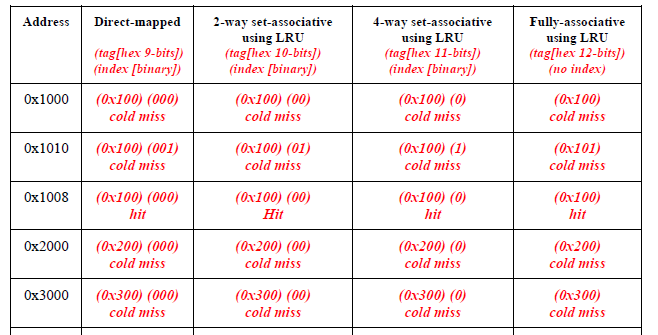 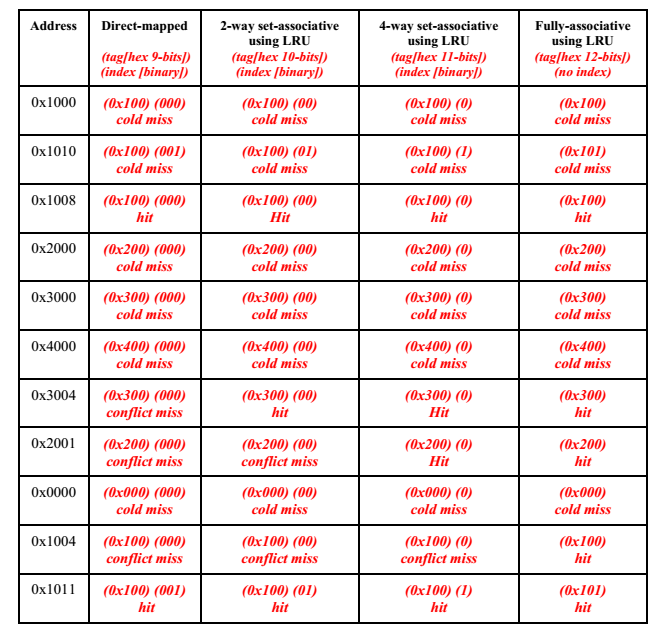 Virtual Memory (2012 Prelim3, Q4)
Virtual Address: 32-bit
Page Size: 16 kB
Single level page table
Each page table entry is 4 bytes.
Each process segment requires a separate physical page.
Stack
8 kB
Heap
8 kB
16 kB = 2^14 B
So we need 14 bits
Bits for page Offset?
Data
8 kB
32-14 bits = 18 bits
Bits for page table index?
Code
8 kB
Physical memory?
Each segment size < one page size
4*16 kB = 64 kB 

2^18 (PTE’s) * 4 bytes = 1 MB
Total: 64kB + 1MB
Memory layout of a single process
Virtual Memory (2012 Prelim3, Q4)
Two level page table
Assume there are enough page table entries to fill a second-level page table.

(which means every entry in a second level page table will be used)
Bits for page offset?
14 bits
16kB/4B=2^12
So we need 12 bits
Bits for second level page table?
32-14-12 bits=6 bits
Bits for page directory?
Physical memory(each process segment requires a separate second-level page table)?
1st: 2^6 * 4B < 2^14B=> 16 kB
2nd: 4 * 16 kB
Pages: 4 * 16 kB 
Total: 16kB+4*16kB+4*16kB
……
Syscall
Kernel
User Program
syscall(arg1,arg2){
	do operation
}
main(){
	…
	syscall(arg1,arg2);
	…
}
User Stub
Kernel Stub
handler(){
	copy arguments from user memory
	check arguments
	syscall(arg1,arg2);
	copy return value into user memory
	return
}
syscall(arg1,arg2){
	trap
	return
}
Hardware Trap
Trap Return
Exceptions
On an interrupt or exception
CPU saves PC of exception instruction (EPC) 
CPU Saves cause of the interrupt/privilege (Cause register)
Switches the sp to the kernel stack
Saves the old (user) SP value
Saves the old (user) PC value
Saves the old privilege mode
Sets the new privilege mode to 1
Sets the new PC to the kernel interrupt/exception handler
Kernel interrupt/exception handler handles the event
Saves all registers
Examines the cause
Performs operation required
Restores all registers
Performs a “return from interrupt” instruction, which restores the privilege mode, SP and PC
Syscall V.S. Exceptions
Concurrency (2012 Prelim3, Q5)
mutex_lock(&m)
operation
mutex_unlock(&m)
mutex_lock
	try:
		LI		$t1,	1
		LL		$t0,	0($a0)
		BNEZ	$t0,	try
		SC		$t1,	0($a0)
		BEQZ	$t1,	try
Load-link returns the current value of a memory location, while a subsequent store-conditional to the same memory location will store a new value only if no updates have occurred to that location since the load-link. Together, this implements a lock-free atomic read-modify-write operation.
mutex_unlock
	SW	$zero,	0($a0)
Concurrency (2012 Prelim3, Q5)
Critical Section:x = max(x, y) 
x: global variable, shared; y: local variable
&x: $a1
y: $a2 
Implement critical section using LL/SC without using mutex_lock and mutex_unlock
try:
	LL		$t0, 	0($a1)
	BGE	$t0,	$a2,	next
	NOP
	MOVE	$t0,	$a2
next:
	SC		$t0,	0($a1)
	BEQZ	$t0,	try
	NOP
Concurrency(Homework2 Q8)
c[0]?
A:	LW	$t0,	0($s0)
	ADDIU	$t0,	$t0, 2
	SW	$t0,	0($s0)
B:	SW	$zero,	0($s0)	
=>0
B:	SW	$zero,	0($s0)	
A:	LW	$t0,	0($s0)
	ADDIU	$t0,	$t0, 2
	SW	$t0,	0($s0)
=>2
A:	LW	$t0,	0($s0)
	ADDIU	$t0,	$t0, 2
B:	SW	$zero,	0($s0)
A:	SW	$t0,	0($s0)
=>3
Concurrency(Homework2 Q8)